Imunodeficience II.
Martin Liška
Primární imunodeficience II.
IV. Kombinované poruchy
a/ SCID – těžký kombinovaný imunodeficit

Jeden z nejtěžších PID, pacienti často zemřou během prvního roku života
Porucha funkce T lymfocytů, kterou může provázet i porucha B lymfocytů a NK buněk

 Nejčastější je X-vázaná forma (T-B+NK-)

mutace postihuje tzv.společný gamma-řetězec (bílkovina společná pro receptory řady cytokinů (IL-2, IL-4, IL-7, IL-9,IL-15, IL-21)) →  těžká porucha vývoje a diferenciace lymfocytů → výrazné snížení nebo absence T lymfocytů a NK buněk 
počet B lymfocytů je normální X vzhledem k nemožnosti spolupráce s T lymfocyty neprodukují dostatečně protilátky  

Deficience JAK-3

podobný obraz jako X-vázaná forma (porucha převodu signálu přes společný gamma
       řetězec)
IV. Kombinované poruchy
a/ SCID – těžký kombinovaný imunodeficit

Deficience receptoru pro IL-7 nebo CD45 (T-B+NK+ forma)

Deficit adenosin deaminázy (ADA) nebo purin nukleosid fosforylázy (PNP) 

autozomálně recesivní dědičnost
porucha vede ke kumulaci metabolitů purinů, které inhibují proliferaci lymfocytů (ADA) nebo působí toxicky na lymfocyty (PNP) →  chybění T i B lymfocytů (T-B- forma) - tuto formu SCID mohou vyvolat i další poruchy (např.deficience RAG1 a RAG2 rekombinázy, porucha exprese MHC gp.II).
IV. Kombinované poruchy
a/ SCID – těžký kombinovaný imunodeficit

 Omennův syndrom 

těžká primární imunodeficience ze skupiny SCID 
podkladem je mutace RAG rekombináz, která vede ke snížení účinnosti VDJ rekombinací, anebo mutace jiných genů → proliferace jednoho nebo více klonů autoreaktivních T lymfocytů → na rozdíl od klasického SCID nemusí být přítomna T lymfopenie, T lymfocyty mohou být dokonce zvýšené X počty B lymfocytů a hladiny protilátek jsou velmi nízké s výjimkou 

Kl.obraz:  lymfadenopatie, hepatomegalie, generalizovaná erytrodermie spojená s alopecií a   
                 absencí řas přítomny mohou být i symptomy typické pro SCID jako pneumonie, 
                 chronický průjem, neprospívání 

Dg: průkaz klonality přítomných T-lymfocytů 
       genetické vyšetření

 Syndrom retikulární dysgeneze 

nejtěžší forma SCID 
vyvolán genetickou poruchou genu adenylát kinázy 2 (AK2) → zvýšená apoptóza myeloidních a lymfoidních prekurzorů 
T-B- forma SCID.
Kombinované poruchy
IV. Kombinované poruchy
a/ SCID – těžký kombinovaný imunodeficit

Klinický obraz SCID

manifestuje se již v kojeneckém věku
-       nejčastěji těžké respirační infekce (pneumonie)
neprospívání, exantémy podobné ekzému, chronický průjem 
chybějící tonsily a adenoidní tkáň 
infekce vyvolané baktériemi, viry nebo plísněmi  - typickou komplikací jsou pneumocystové pneumonie, kandidózy, cytomegalovirové infekce anebo před odsunutím očkování proti tuberkulóze na pozdější období infekce vyvolané kalmetizačním kmenem (tzv. BCGitida)

Léčba SCID

jediným řešením a léčbou SCID je co nejdříve provedená BMT 
nezbytná je substituční imunoglobulinová terapie
IV. Kombinované poruchy
b/ diGeorgův syndrom

 -     způsoben delecí dlouhého raménka 22. chromozómu (22q11.2) → porucha vývoje 3. a 4.žeberní výchlipky (kompletní, parciální) 
může se vyskytnout diGeorgeův syndrom bez prokázané delece 22q11.2 
onemocnění je autozomálně dominantně dědičné 
typická je porucha vývoje thymu a příštítných tělísek, až jejich úplná absence, charakteristické a závažné jsou vrozené srdeční vady, dysmorfie obličeje, může být mentální retardace 

Kl.obr.: obvykle v popředí symptomy srdeční vady (typicky Fallotova tetralogie) 
              mohou být křeče z hypokalcémie v důsledku hypoparathyreoidismu 
              v důsledku poruchy vývoje thymu je častá imunodeficience projevující se 
              recidivujícími respiračními infekcemi, nicméně nebývá tak těžká jako např.u SCID 

Dg.: typické příznaky 
         genetické vyšetření

Ter: chirurgická léčba srdeční vady, symptomatická léčba hypoparathyreoidismu a    
        imunodeficience dispenzarizace nemocných.
Dysmorfie obličeje u diGeorgova syndromu
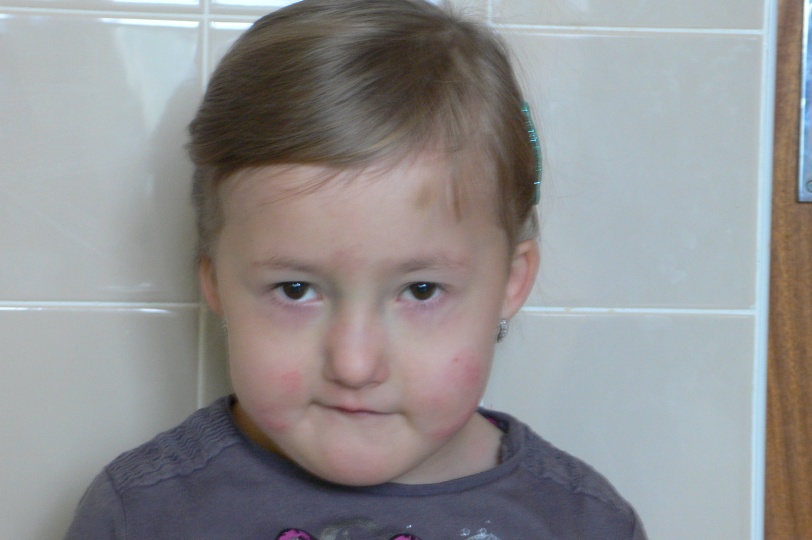 V. Imunodeficience s dysregulací imunity
a/ X-vázaný lymfoproliferativní syndrom (XLP)

Abnormální odpověď na infekci EBV, která vede k nekontrolované lymfoproliferaci 
Porucha genů lokalizovaných na chromozómu X - mutace genu kódujícího protein asociovaný se signální aktivační molekulou lymfocytů SLAM (SAP) nebo inhibitor apoptózy (XIAP) 
Dochází k nekontrolované lymfoproliferaci a poruše funkce NK buněk
EBV infekce probíhá fulminantně nebo až fatálně s jaterním selháním → pacienti, kteří přežijí, jsou ohroženi rozvojem B lymfocytárních lymfomů, hypogamaglobulinémie podobné CVID nebo aplastické anémie 
Pokud není před vznikem EBV infekce provedena transplantace kostní dřeně, bývá onemocnění dříve či později smrtelné.
V. Imunodeficience s dysregulací imunity
b/ Chronická mukokutánní kadidóza

Primární imunodeficienci projevující se opakovanými infekcemi sliznic a kůže vyvolanými plísněmi rodu Candida v důsledku poruchy T lymfocytů 
Někdy se kandidóza může kombinovat s alopecií a polyendokrinopatií  (APECED = Autoimmune PolyEndocrinpathy-Candidiasis-Ectodermal Dystrophy) 
Jako příčina poruchy byly zjištěny mutace genů STAT1, IL17RA a dalších. Léčí se podáváním antimykotik, případně substitucí chybějících hormonů.
VI. Dobře definované syndromy s imunodeficiencí
a/  HyperIgE syndrom (HIES, Jobův syndrom)

Ekzém + kombinovaný imunodeficit projevujícími se recidivujícími abscesy (tzv. studené   abscesy) + opakované sinopulmonální infekce

Onemocnění má buď častější AD formu podmíněnou mutací genu STAT3 (Signal Transducer and Activator of Transcription 3), nebo méně často formu AR podmíněnou mutací genu DOCK8 (Dedicator Of CytoKinesis 8) 

Kl.obr.: projevy často již v kojeneckém věku 

              recidivující stafylokokové abscesy v kůži, plicích, kloubech nebo vnitřních orgánech 

              recidivující sinopulmonální infekce, pneumatocele  

              těžký atopický ekzém 

              u AD formy  poruchy skeletu (hrubé rysy obličeje, spontánní fraktury kostí, osteopenie),  
              opožděná erupce zubů
Hrubé rysy obličeje u HIES
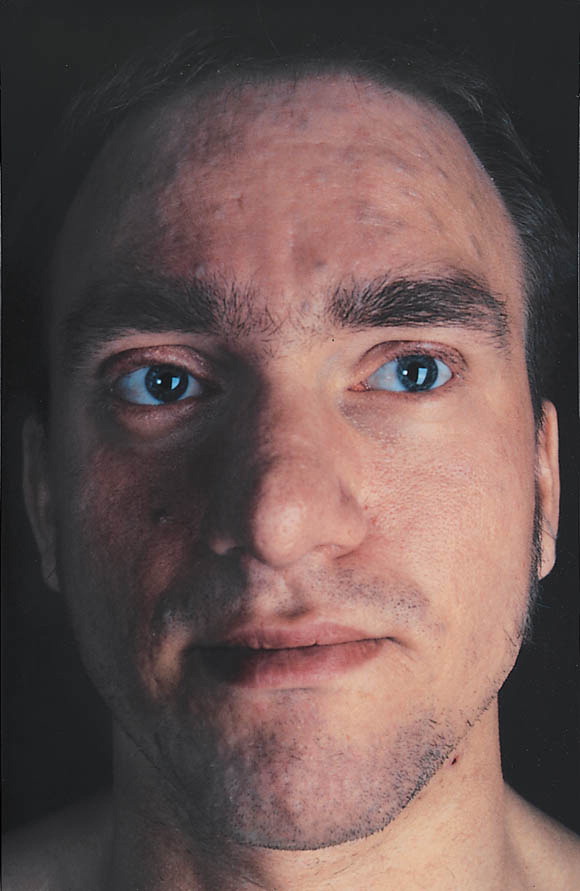 VI. Dobře definované syndromy s imunodeficiencí
a/  HyperIgE syndrom (HIES, Jobův syndrom)

Kl.obr: u AR formy se vykytují opakované virové, nejčastěji herpetické 
             infekce, časté jsou autoimunitní a alergické projevy, naopak 
             chybí postižení skeletu  

Dg: klinické rysy 
        enormně vysoké hladiny sérového IgE (˃ 2000 IU/ml) 
        genetické vyš. 

Ter: profylaktické podávání protistafylokokových antibiotik
        dermatologická terapie ekzému 
        abscesy se léčí chirurgicky
VI. Dobře definované syndromy s imunodeficiencí
b/ Wiskott-Aldrichův syndrom (WAS)

X-vázaná, recesivně dědičná porucha 
snížení počtu trombocytů, které jsou navíc malé (mikrotrombocytopenie), ekzém a imunodeficience 
Podkladem je mutace genu WASp vedoucí ke snížené produkci proteinu WASp, který je exprimován zejména hematopoetickými buňkami (zajišťuje dynamické změny cytoskeletu nezbytné pro fungování imunitních buněk) 

Kl.obr: kombinovaná imunodeficience: snížení Ig (↓snížené IgM; ↑IgA a IgE) 
             + porucha funkce T lymfocytů → opakované otitidy a sinusitidy, 
              autoimunitní poruchy 

              trombocytopenie → zvýšená krvácivost
VI. Dobře definované syndromy s imunodeficiencí
b/ Wiskott-Aldrichův syndrom (WAS)

Dg: klinické příznaky 

        průkaz snížené exprese WASp leukocyty 

        genetické vyš. 

Ter: léčba je symptomatická 

        v případě vhodného dárce je možná BMT

        zkouší se i genové manipulace.
VI. Dobře definované syndromy s imunodeficiencí
c/ Ataxia-teleangiectasia

AR onemocnění - mutace genu ATR (11q22-q23) → porucha ATM proteinkinázy →oslabení reparačních mechanismů DNA →zvýšená citlivost na ionizační záření → ↑náchylnost ke vzniku malignit

Kl.obr: ataxie + teleangiektazie 

            ↓IgA+E → opakované sinopulmonální infekce
              
             hypoplazie thymu a lymf.uzlin

Ter: symptomatická
VI. Dobře definované syndromy s imunodeficiencí
d/ Nethertonův syndrom 

Kongenitální ichtyóza + bambusové vlasy + atopická diatéza
↑IgA+E
Časté bakteriální infekce, neprospívání

e/ Deficience genu IKAROS

Anémie, neutropenie, trombocytopenie, chybění B lymfocytů a NK buněk, afunkční T lymfocyty
Sekundární imunodeficience
Sekundární imunodeficience
AIDS
Akutní a chronická virová onemocnění – infekční mononukleosa, chřipka
Metabolické poruchy – diabetes, urémie
Autoimunitní onemocnění – protil. proti imunokompetentním buňkám – neutrofily, lymfocyty
Alergické choroby
Chronické choroby GIT a jater
Maligní onemocnění
Popáleniny, pooperační stavy, traumata
Těžké výživové karence
Chronické infekce
Ionizující záření
Polékové imunodeficience, imunosuprese
Chronický stress
Chronická expozice chemickým škodlivinám
Sekundární deficience protilátek
Poruchy B-lymfocytů
Poruchy T-lymfocytů
Zvýšené ztráty Ig 


Porucha imunitní odpovědi proti extracelulárním mikroorganizmům


Recidivující mikrobiální infekce (opouzdřené bakterie)
    respirační (pneumonie, sinusitidy, otitidy), GIT (průjem)
I. Hematologické malignity
Nejčastější: chronická lymfocytární leukémie (CLL) a mnohočetný myelom (MM)

Méně časté: hodgkinské a non-hodgkinské lymfomy

Porucha specifické humorální imunity v důsledku vlastního onemocnění a/nebo léčby
I. Hematologické malignity
Chronická lymfocytární leukémie (CLL)

Sekundární deficit protilátek často (až 85% případů)
                                                     Hamblin a kol., 2008

Patogeneze humorální imunodeficience:

nahrazení normálních B lymfocytů (nefunkčními) nádorovými bb. → ↓funkce B-lymfocytů
 nádorové bb. → narušení funkce pomocných T-lymfocytů →  
     ↓ funkce B-lymfocytů
 nádorové bb. → interakce s plazmocyty kostní dřeně prostřednictvím interakce Fas-ligand/Fas → ↓ tvorba Ig  
 v souvislosti s léčbou (chemoterapie, biologická léčba)
I. Hematologické malignity
Chronická lymfocytární leukémie (CLL)

   ↓ humorální imunita, ↓ buněčná imunita, ↓nespecifická 
     imunita = ↑ náchylnost k bakteriálním, ale i virovým, plísňovým 
     a oportunním infekcím

Hypogamaglobulinémie – její prevalence (27%) narůstá s délkou trvání a stádiem nemoci, koreluje s četností výskytu infekcí
Deficience podtříd IgG - zjm.IgG3, prevalence 65%, přítomen u všech pacientů s významným výskytem infekcí 
                                   Freeman a kol., 2013
Deficience specifických protilátek (zjm.proti Pneumokokům, slabší ale i odpovědi proti Haemophilus influenzae, TAT)
I. Hematologické malignity
Chronická lymfocytární leukémie (CLL)

Infekce představují významnou příčinu morbidity (až 50% úmrtí)
                                           Francis a kol., 2006
Vyšetření pacientů s CLL: 
anamnéza opakovaných nebo závažných bakteriálních onemocnění
stanovení hladin Ig
odpověď na imunizaci

Léčba:  klinicky významný humorální defekt (↓Ig, recidivující a/nebo těžké bakteriální infekce, chabá specifická humorální odpověď) → profylaxe ATB → v případě selhání substituce Ig
I. Hematologické malignity
Mnohočetný myelom (MM)

Ukazatelem progrese je u monoklonální gamapatie nejasného významu (MGUS), doutnajícího myelomu nebo myelomu imunoparéza (= pokles koncentrace neparaproteinových Ig ≥ 1 izotypů)
I. Hematologické malignity
Mnohočetný myelom (MM)
Infekce zodpovídají za 22% úmrtí – bakteriální infekce, 
     vyšší riziko virových (VZV) a mykotických infekcí
                                                               Blimark a kol., 2015
Patogeneze humorální imunodeficience:
 
zvýšený katabolizmus IgG
suprese normálních B-lymfocytů a prekurzorů plazmocytů
abnormální exprese transkripčních faktorů B-lymfocyty
nadměrná exprese TGFb nádorovými bb.
dysfunkce Th-lymfocytů
I. Hematologické malignity
Mnohočetný myelom (MM)
Nízké koncentrace pre- i postvakcinačních IgG proti Pneumokokům, TAT, Diftérii
                              Hargreaves a kol., 1995
Léčba:  klinicky významný humorální defekt (↓Ig, recidivující a/nebo těžké bakteriální infekce, chabá specifická humorální odpověď) → profylaxe ATB →    v případě selhání substituce Ig
II. Stavy spojené se ztrátou bílkovin
1. Enteropatie spojené se ztrátami bílkovin

Primární:
-    zánětlivé (Crohnova choroba, ulcerózní kolitida, celiakie)
infekční (střevní infekce) 

Ztráta bílkovin narušením střevní sliznice→ hypoalbuminémie, ↓IgG
Léčba: terapie vyvolávající příčiny
                  substituce Ig pouze výjimečně (pravděpodobně vhodnější SCIG)

Sekundární:
-    střevní lymfangiektázie
II. Stavy spojené se ztrátou bílkovin
2. Nefropatie spojené se ztrátami bílkovin 

Nefrotický syndrom
Ztráta albuminu glomeruly → edém, anasarka, ztráty IgG → 
      hypogamaglobulinémie
Léčba: terapie příčiny

3. Těžké popáleniny
III. Onemocnění spojená s poruchami mízního oběhu
1. chylothorax 
= přítomnost chylu v pohrudniční dutině
Příčiny: poškození ductus thoracicus (trauma, chirurgický zákrok)  
                    obstrukce ductus thoracicus malignitou
                    lymfadenopatie v mediastinu
                    trombóza horní duté žíly
Chylothorax → ztráty Ig a T-lymfocytů → riziko bakteriálních a oportunních 
      infekcí
Léčba: terapie příčiny
 
2. Proteův syndrom
=  vzácná vrozená porucha vedoucí k nadměrnému růstu kůže a abnormálnímu 
     vývoji kostí
Sekvestrace Ig a lymfocytů v oblastech lymfedému + střevní lymfangiektázie + hyperkatabolizmus IgG →↓IgG+A
IV. Onemocnění spojená se zvýšeným katabolizmem imunoglobulinů
Myotonická dystrofie

= onemocnění způsobené expanzí trinukleotidových repetic obsahujících 
   CTG v genu kódujícím proteinkinázu myotonické dystrofie

Snížení IgG přisuzovánu hyperkatabolizmu IgG
Klinický význam hypogamaglobuliné je nejasný
Léčba: u symptomatických pacientů profylaxe ATB 
             substituce Ig je za těchto okolností pochybná
V. Iatrogenně vyvolaný deficit protilátek
1. Rituximab

= monoklonální protilátka proti CD20 užívaná k léčbě
   lymfoproliferativních onemocnění a systémových autoimunitních 
   onemocnění (RA, Wegenerova granulomatóza, Churg-Straussové sy.)
Deplece B-lymfocytů → ↓Ig 
Hypogamaglobulinémie byla pozorována zjm.u lymfomů z B-lymfocytů (funkční porucha ? účinek chemoterapie ? účinek rituximabu ?)
Léčba: u menšiny pacientů se vyvine trvalá hypogamaglobulinémie  
             vyžadující substituci Ig (u RA 3.5% nemocných, u ANCA-
             asociovaných vaskulitid vyšší - vliv léčby cyklofosfamidem ?)
V. Iatrogenně vyvolaný deficit protilátek
2. Mykofenolát mofetil
Inhibuje de-novo syntézu purinů v lymfocytech → rozsáhlé účinky na různé části imunitního systému, nicméně především na aktivaci a proliferaci B-lymfocytů a jejich diferenciaci v plazmatické buňky
Užívá se k léčbě transplantovaných pacientů nebo nemocných se SLE
U některých jím léčených pacientů se vyvinula hypogamaglobulinémie s  bronchiektáziemi

3. Cyklofosfamid
  = látka s alkylujícím účinkem → zabíjení aktivovaných T-lymfocytů a B-lymfocytů → silné imunosupresivní účinky 
Nežádoucími účinky jsou hypogamaglobulinémie a lymfopenie
Užívá se v kombinaci s vysokými dávkami kortikoidů a rituximabem
VI. Další faktory vedoucí k deficienci protilátek
Protein-kalorická podvýživa → snížená protilátková odpověď na vakciny, ↓IgG
Diabetes mellitus → snížená protilátková odpověď na vakciny
Urémie → snížená protilátková odpověď na vakciny, ↓IgG
HIV infekce → snížená protilátková odpověď na vakciny
Spalničky → snížená protilátková odpověď na vakciny, ↓IgG
Splenektomie → snížená protilátková odpověď na polysacharidové antigeny
Radioaktivní a UV záření → špatná protilátková odpověď kvůli narušené funkci T-lymfocytů
Syndrom získané imunodeficience (AIDS)
Způsoben Retrovirem HIV 1 nebo HIV 2
Současná incidence 37 mil.lidí, nejvíce postižena střední Afrika, 2mil. nových infekcí za rok, 1.2 mil. Úmrtí za rok 
CZ:10/14 - HIV+ 2330,  AIDS 423, úmrtí 310
Virus napadá buňky nesoucí CD4 (CD4+ pomocné T-lymfocyty); rovněž infikuje makrofágy a buňky CNS 
Virus vstupuje do buněk prostřednictvím CD4 receptoru nebo některých molekul pro chemokiny (CCR5, CXCR4)
Genom viru se přepíše do lidské DNA pomocí enzymu reverzní transkriptázy a infikované buňky pak zajišťují replikaci viru
Přenos: pohlavním stykem
                    tělními tekutinami (krev, krevní produkty)
                    z matky na dítě (prenatálně, při porodu, kojením)
Syndrom získané imunodeficience (AIDS)
Fáze:  
akutní – 3-6 týdnů po primoinfekci
                    - nespecifické chřipkové příznaky nebo asymptomatické      
  
asymptomatická – měsíce až roky 
                                       - replikace viru, pokles počtu Th-lymfocytů

symptomatická – významné snížení Th-lymfocytů
                            -  horečky, pokles hmotnosti, nechutenství
                             - infekce (orofaryngeální kandidóza), autoimunitní poruchy,  
                               malignity, alergie 
 
AIDS – zhroucení imunitního systému
                - oportunní infekce: pneumocystová pneumonie, 
                  Cryptococcus, Mycobacteria, Toxoplasmosis atd.
                - malignity (Kaposiho sarkom, Burkittův lymfom)
Syndrom získané imunodeficience (AIDS)
Diagnostika:

Sérologická – specifické protilátky, 4-12 týdnů po primoinfekci 
Stanovení antigenu p24 – možné už před sérokonverzí
Stanovení virové RNA – možné už před sérokonverzí, PCR 
Počty Th-lymfocytů

Léčba:

- HAART (Highly Active Antiretroviral Therapy) – kombinace   
   nukleosidového (Zidovudine) a nenukleosidového inhibitoru reverzní 
   transkriptázy (Nevirapin) a inhibitoru proteázy (Lopinavir)
Syndrom získané imunodeficience (AIDS)
Léčba:

 Antibiotická a antimykotická profylaxe
 Prevence TBC (isoniazid)
 Substituce Ig
Léčba imunodeficiencí
Těžké PID → BMT

Jiné PID → genová terapie

 Primární & sekundární ID→ substituce (IVIG)
                                                 → profylaxe (ATB)   

Lehčí ID →imunomodulace